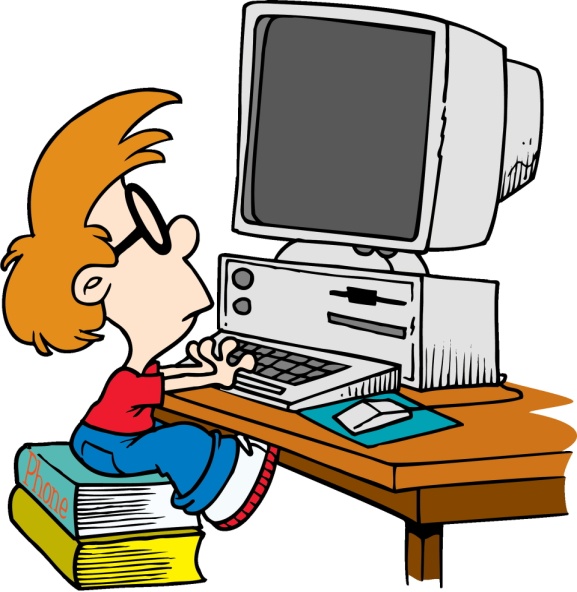 Оставайтесь дома
Рекомендации родителям по организации дистанционного обучения
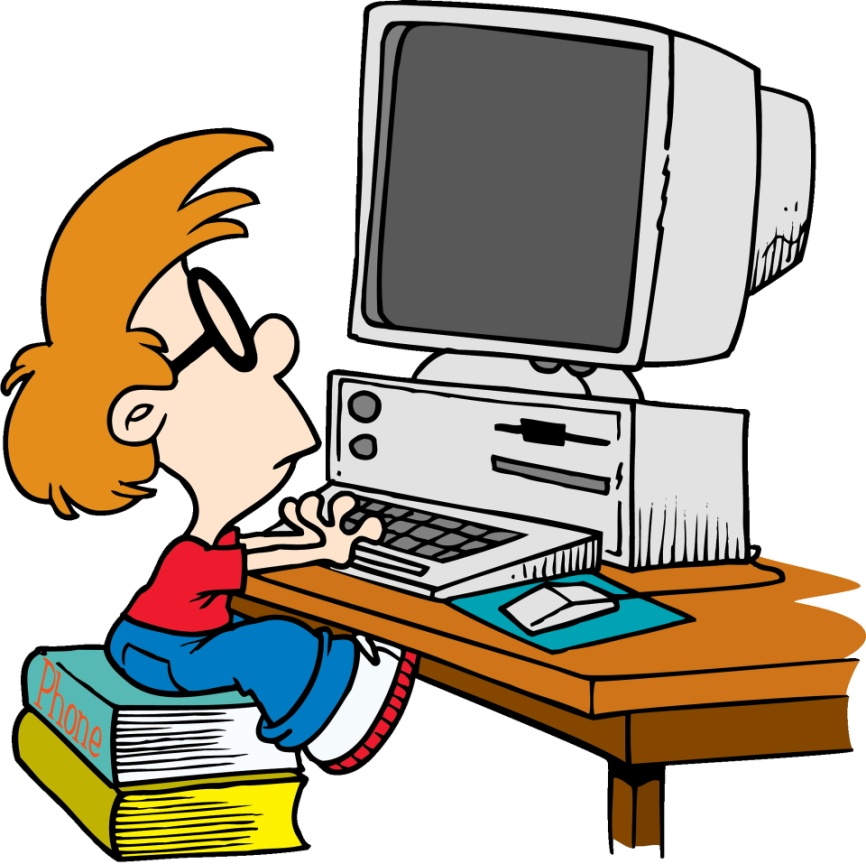 Мы   вместе…
Уважаемые родители!
В период дистанционного обучения очень важно сохранить у Вашего ребенка интерес и желание учиться. Поэтому Ваша поддержка очень важна и необходима. 
   Что Вы можете сделать для обеспечения эффективной среды дистанционного обучения?
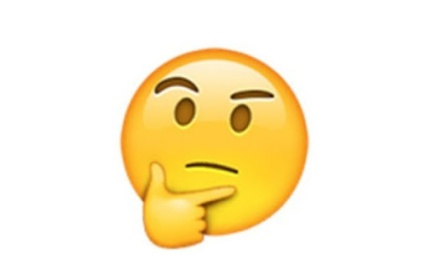 Психологи рекомендуют…
Родителям ребенка важно самим постараться сохранить спокойное, адекватное и критичное отношение к происходящему. Эмоциональное состояние ребенка напрямую зависит от состояния взрослых. 
Постарайтесь разобраться в рекомендациях, которые вы получаете от школы по организации дистанционного обучения детей. 
Родители могут повысить привлекательность дистанционных уроков, если попробуют «освоить» некоторые из них вместе с ребенком.  Для ребенка — это возможность повысить мотивацию, а для родителей — лучше узнать и понять своих детей.
В конце каждого дня подробно обсуждайте с ребенком что получилось, а что пока нет.  Важен диалог и уважительное, дружелюбное общение.
Родителям необходимо:
организовать ребенку рабочее место, составить режим дня;
ежедневно поддерживать дисциплину и организованность ребенка в учебном процессе;
контролировать выполнение заданий и их отправку на проверку учителю;
оказывать посильную помощь во время самостоятельной работы ребенка;
регулярно осуществлять связь с классным руководителем и учителями-предметниками.
Что нужно учитывать…
Рабочий стол с оборудованием должен находиться недалеко от естественного освещения.
Компьютер (телефон) должен быть полностью заряжен, рекомендуется побеспокоиться об этом заранее.
Занятия проводятся строго по времени (согласно расписания).
Присоединяться к уроку необходимо вовремя: за 5 минут до его начала.
Онлайн-урок длится, в зависимости от возраста учащихся, от 10 до 30 минут с перерывом между уроками по 5-10 минут.
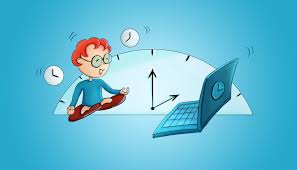 Во время урока …
Ученик должен строго следовать инструкциям учителя.
В комнате должна быть строгая тишина, необходимо отключить внешние звуки.
 Убедитесь, что другие дети и домашние животные в семье не мешают ребенку.
Важно следить за тем, чтобы ученик не выходил из комнаты, не занимался посторонними делами и не покидал онлайн-урок.
Родителям запрещено вмешиваться в объяснение учебного материала учителем.
Мы просим вас …
Важно, чтобы дети во время занятий были опрятно и аккуратно одеты.
Поговорите с ребенком о безопасности работы в Сети.
Убедитесь, что ваш ребенок проводит меньше времени в Интернете и больше времени уделяет самостоятельной работе.
Проследите, что ваш ребенок делает свою домашнюю работу вовремя и получите обратную связь от учителя.
Постарайтесь, чтобы ваш ребенок выполнял дополнительные задания, читал литературные книги и уделял время творческим занятиям.
Уважаемые родители!
	Преимущество дистанционного обучения в том, что оно способствует развитию самостоятельности, дисциплины, ответственности и критического мышления. Задача взрослых - качественная организация учебного процесса и поддержка учащихся. 	Принимая адекватно сегодняшнюю ситуацию в стране, ради нашего будущего, учитесь дома
 вместе с нами!
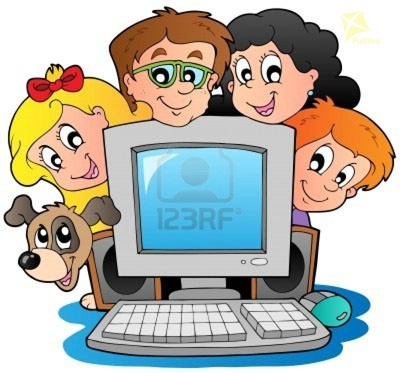 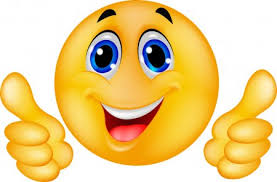